Examens Cliniques Objectifs et Structurés – Hématologie: Historique et groupe de travail actuel
—> Définition des Situations de Départ « Hématologiques »

		Organiser une banque d’ECOS d’hématologie (Journée 2022 des Enseignants) : orientée ‘instructeur’

—> Réunion en Octobre 2022 sous l’impulsion du Pr Raphaël Itzykson, début relecture Mai 2023
Etat des lieux
28 Centres contactés :
80% de réponses favorables
~75% ont transformé l’essai et transmis ≥ 1 dossier : 41 stations reçues

Un engouement limité pour ces relectures

Reformatage des dossiers :
Dossiers d’entraînement
Formatlisation des ECOS (outil Excel de Faculté Saint Etienne, v39)
Gain de temps pour passage en banque nationale (uniformisation)
Interrogabilité transversale si besoin, etc...
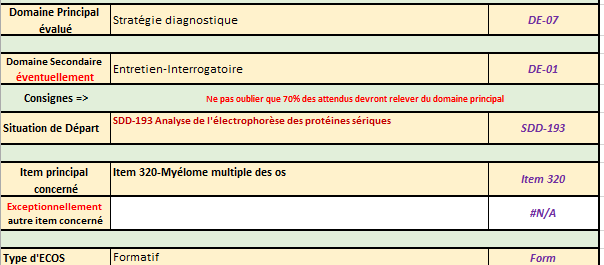 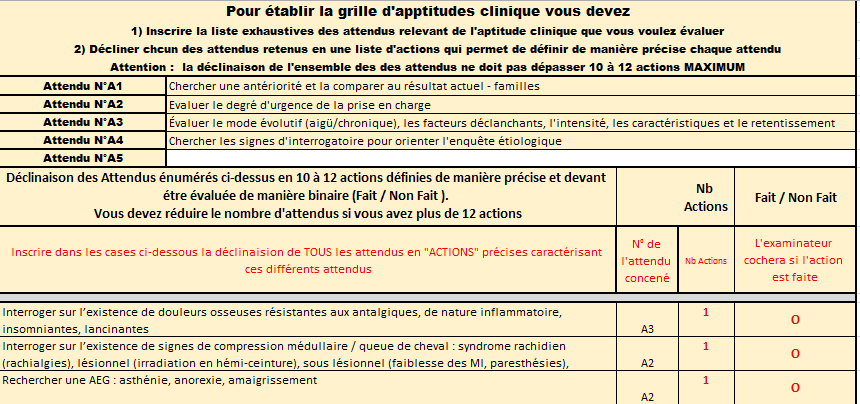 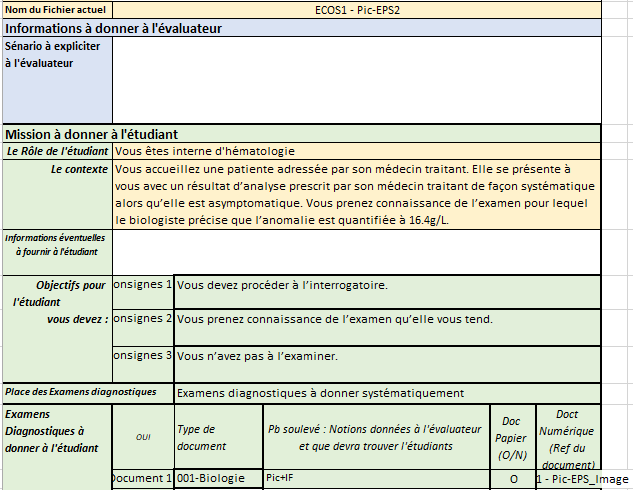 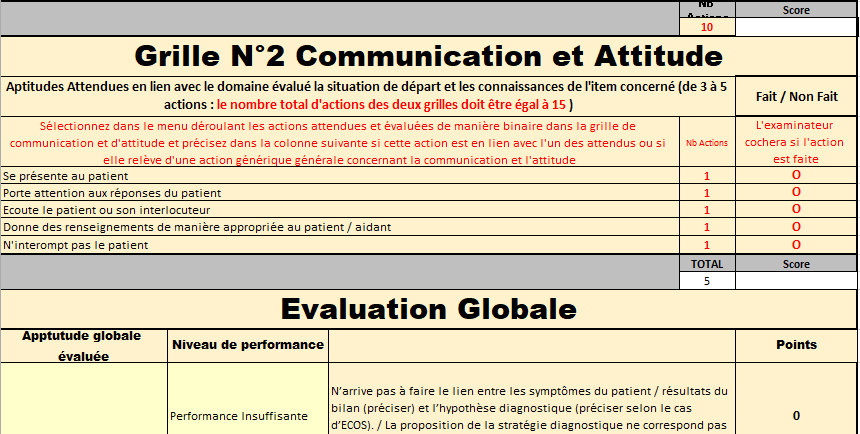 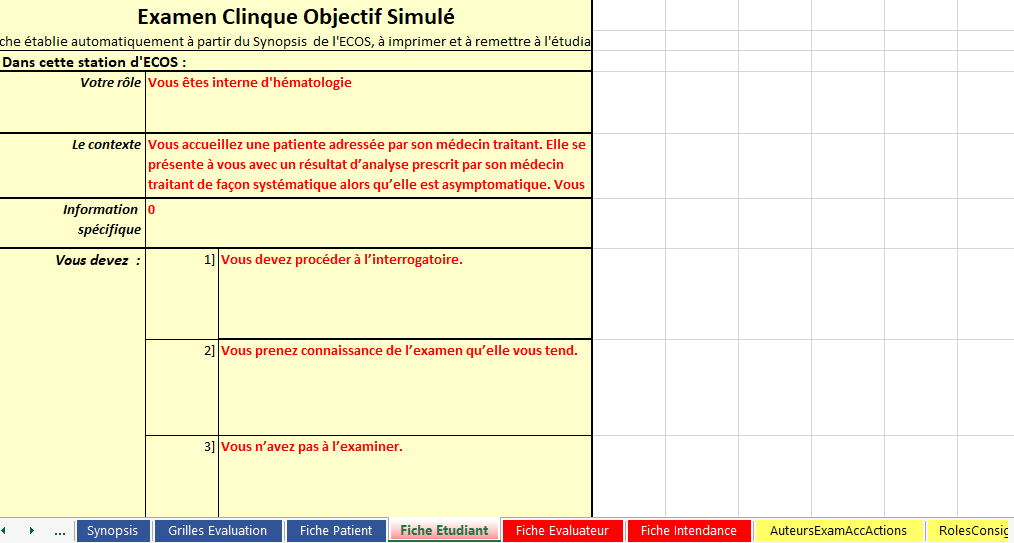 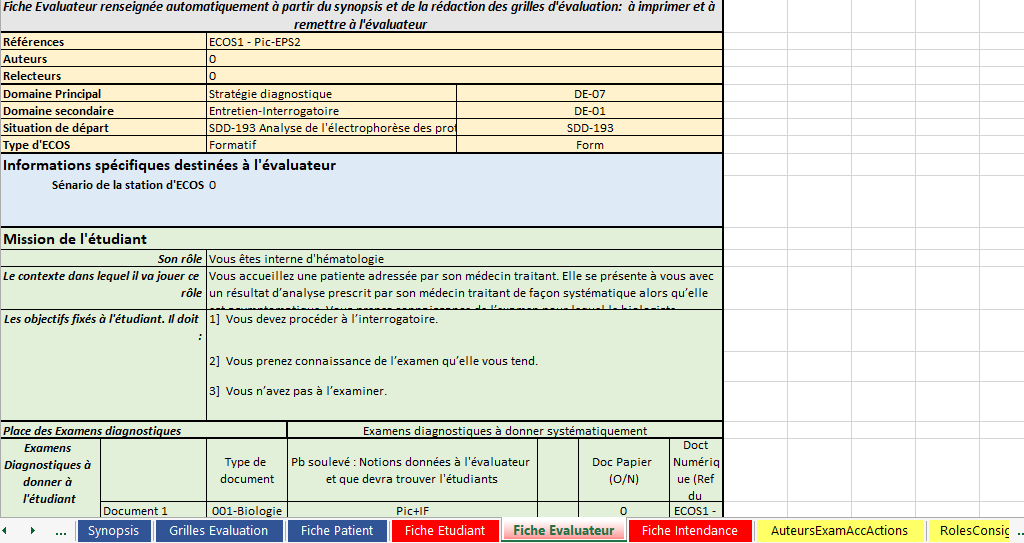 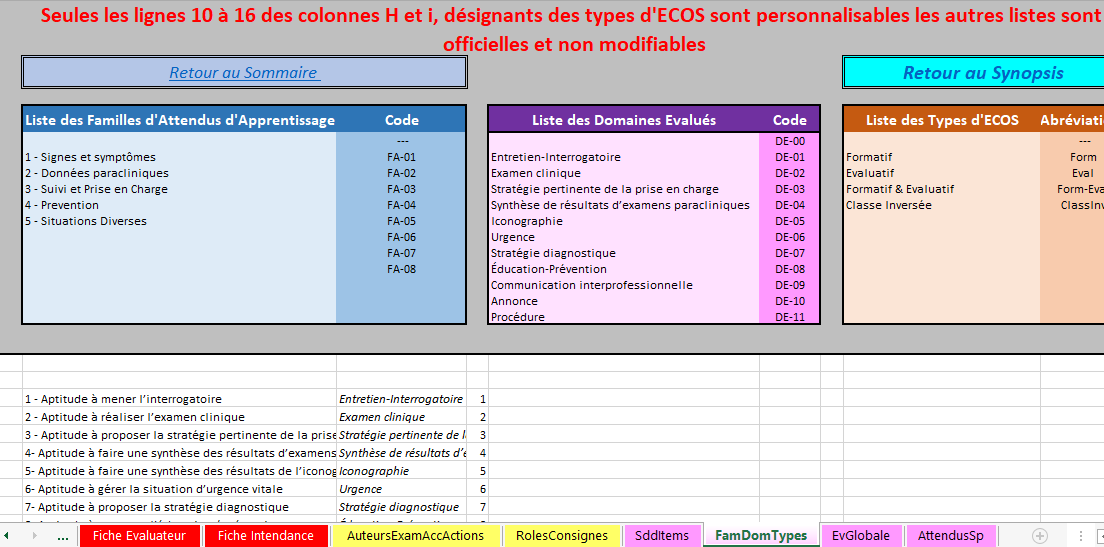 Avenir
Groupe initial de relecteurs
Réunion N°1 : 13/02/2024 (2 réponses), finalement annulée

Proposition :
Poursuite du formatage au fil de l’eau
Banque Nationale : 
Venir compléter les vignettes cliniques adossées à chaque item du référentiel
« ouverte » enseignants/étudiants
Hébergée par la SFH